Walking makes us happy, healthy, and focused!
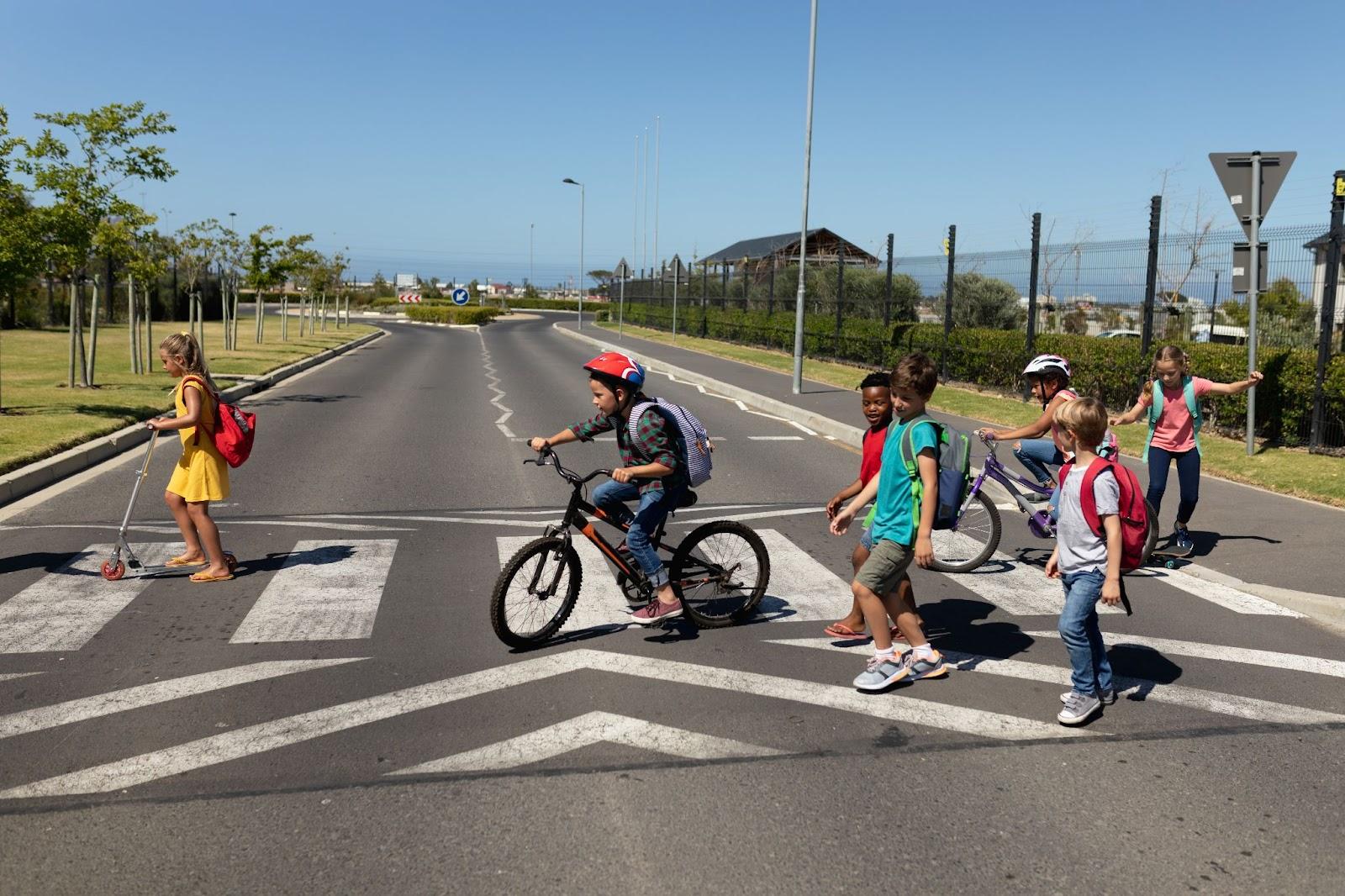 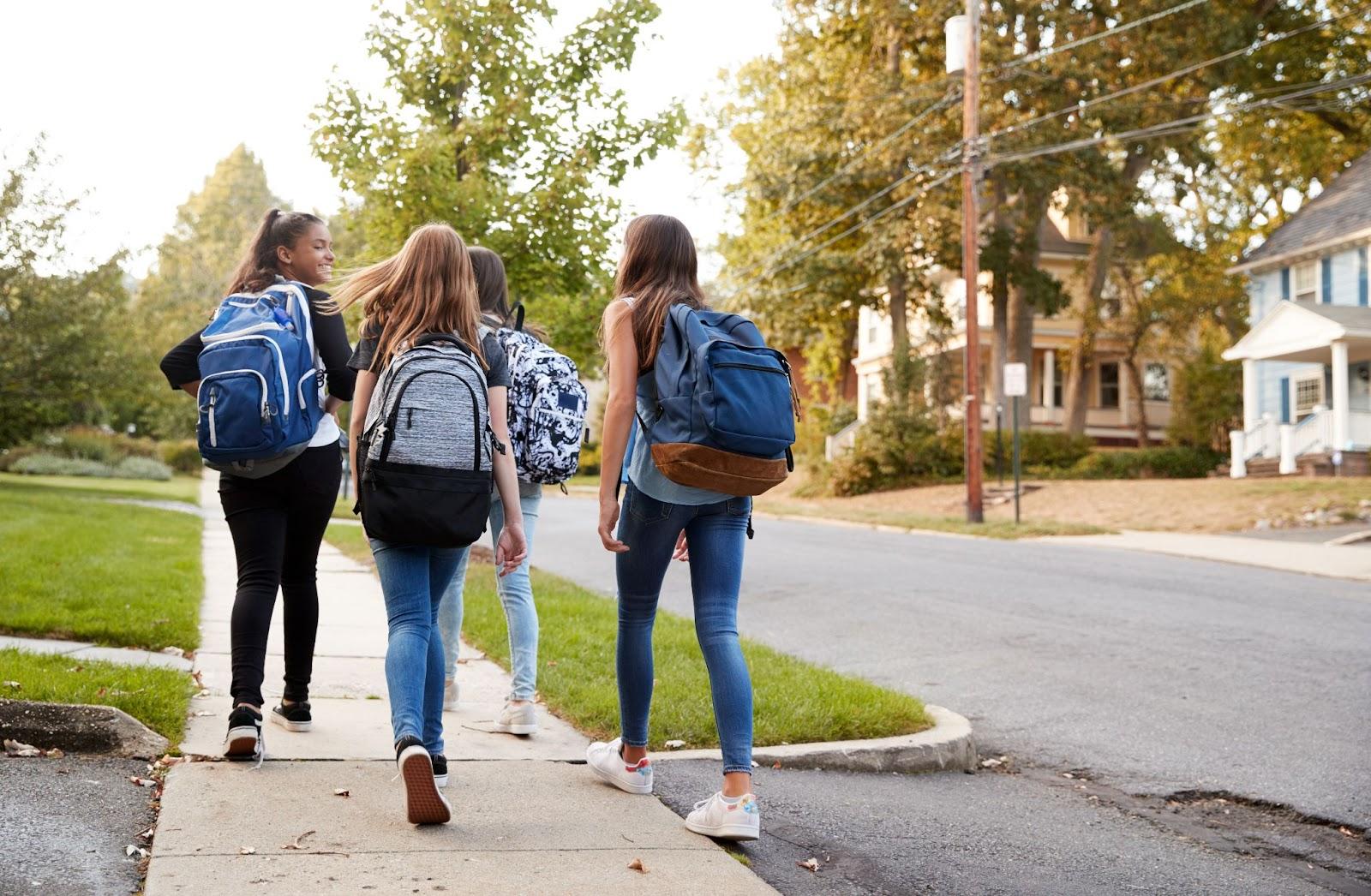 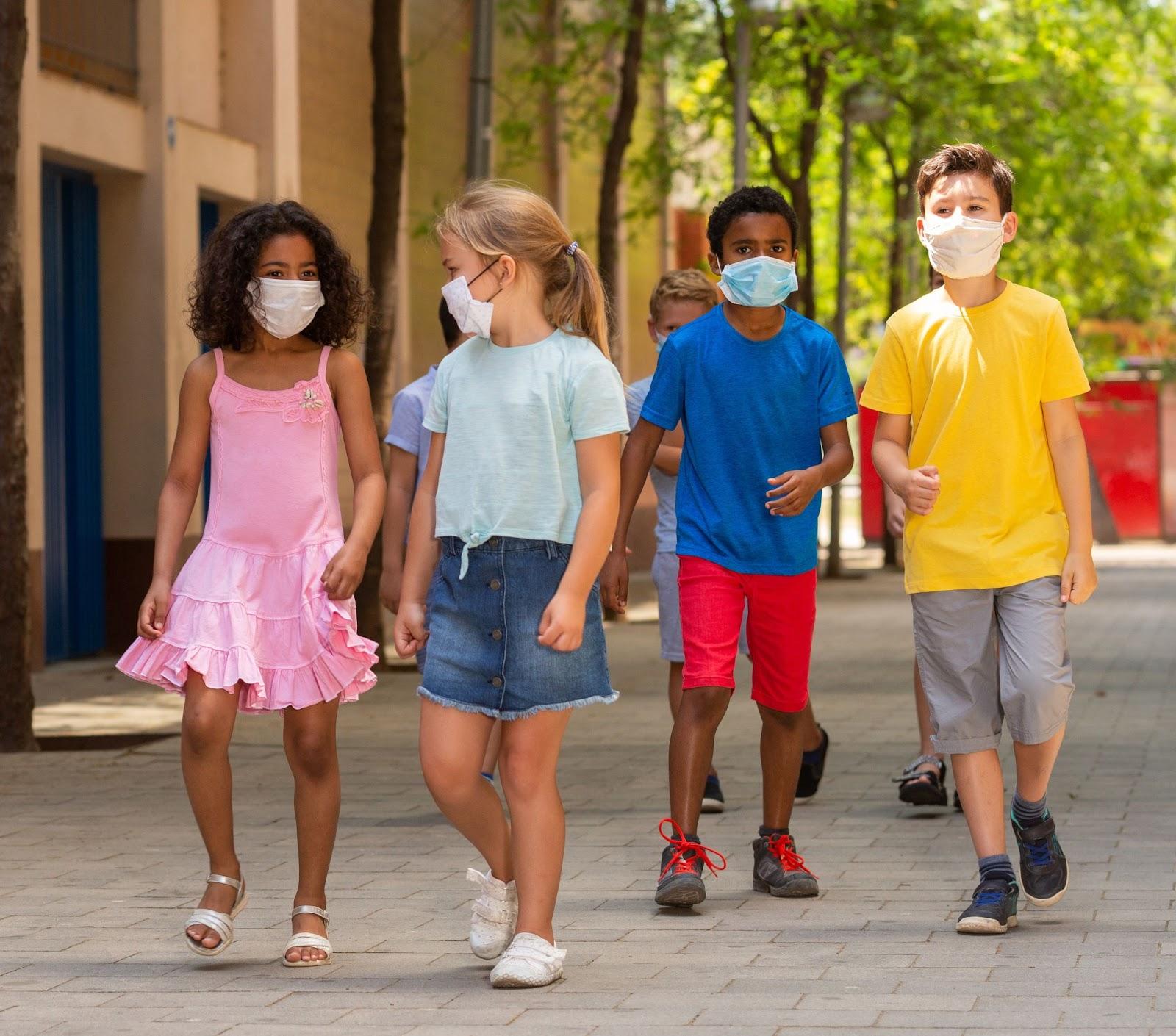 [Speaker Notes: Walking is good for our bodies. It keeps us healthy. But it’s also good for our minds! When we stay active, we’re happier and we can concentrate better in school.]
Our Journey: Osaka to Tokyo
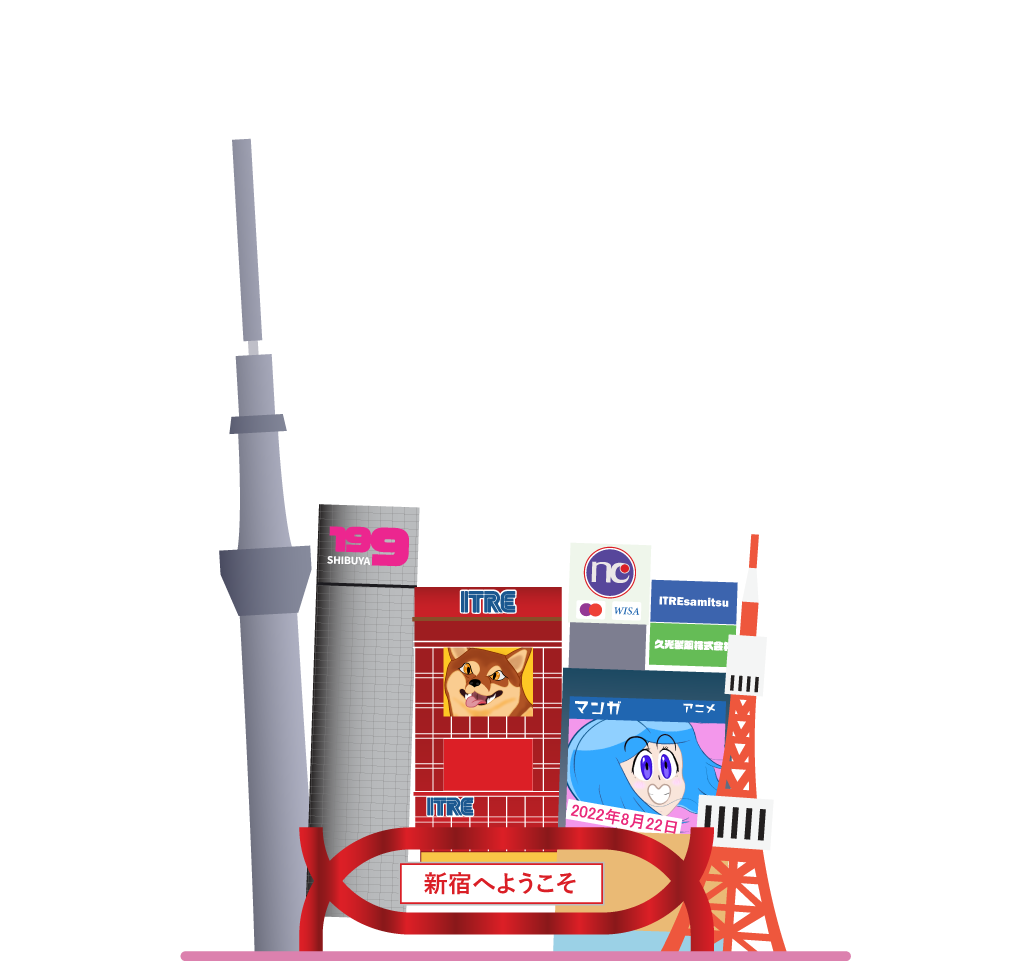 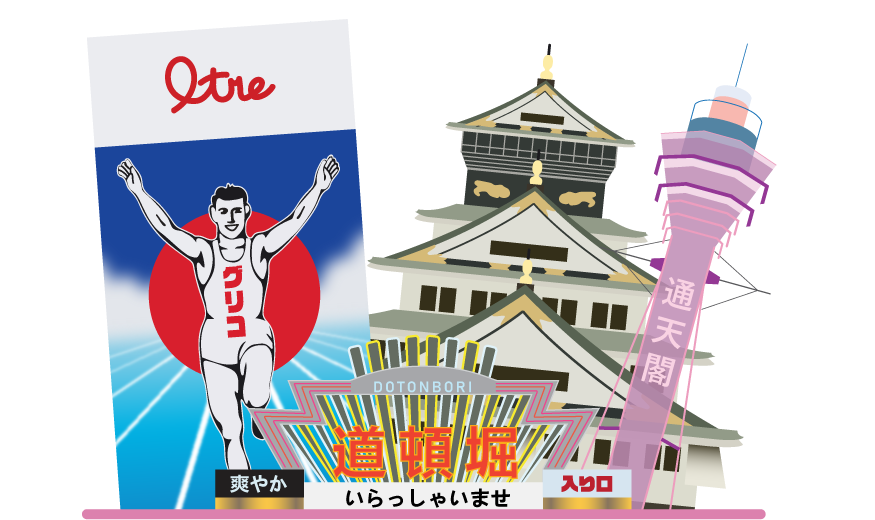 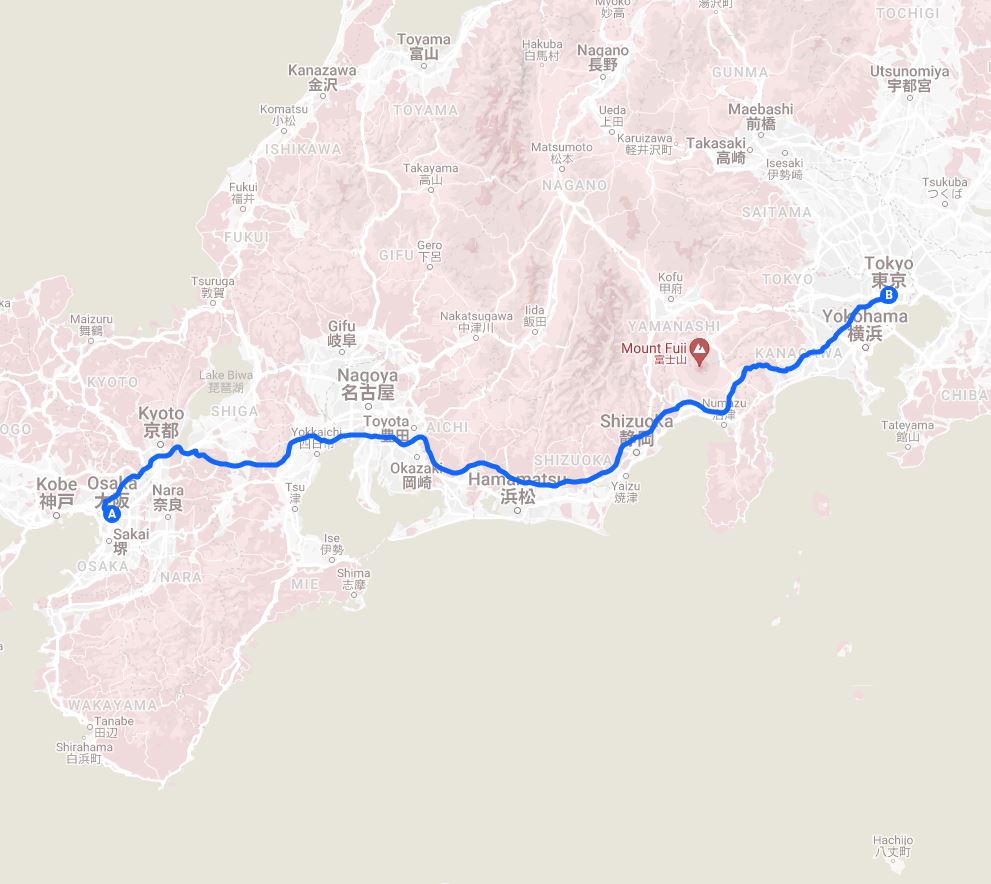 300
miles!
How will we make this journey?
4 laps around the playground = 1 mile
1 mile a week x 30 students = 30 miles a week
30 miles a week x 10 weeks = 300 miles!
[Teachers: adjust this page as needed to reflect the distances your class will travel and details about where you will walk]
About Osaka
Third largest city in Japan
7,080 miles from North Carolina
To get to Osaka from North Carolina, you would have to take a 19 hour flight
 Language = Japanese
In Osaka, they speak Osaka-ben (a special version of Japanese)
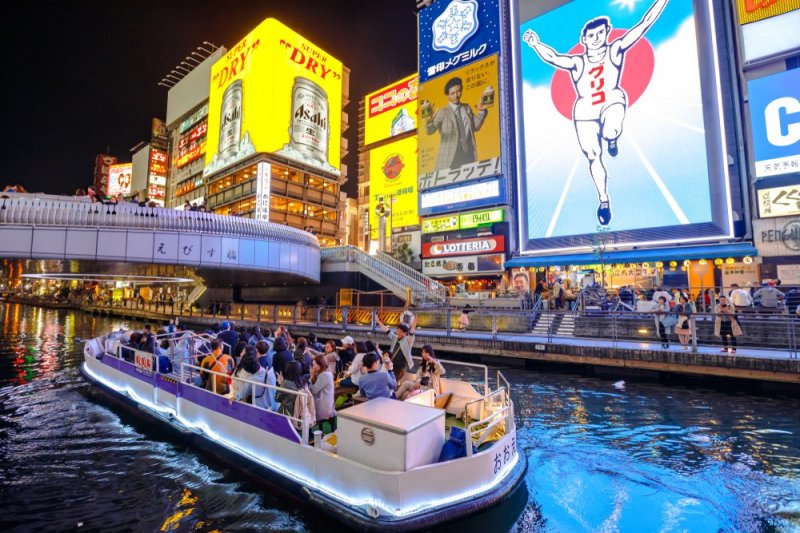 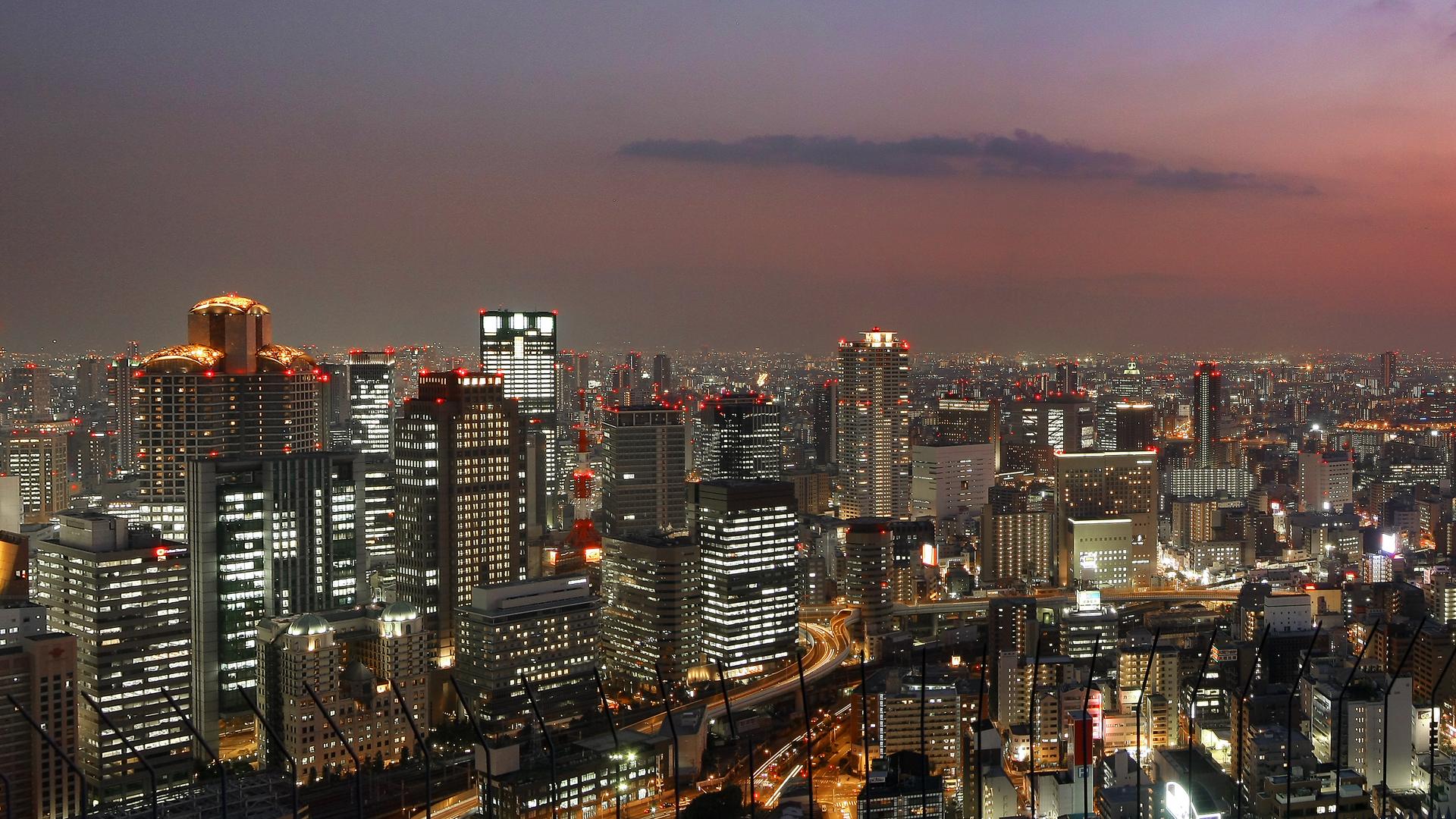 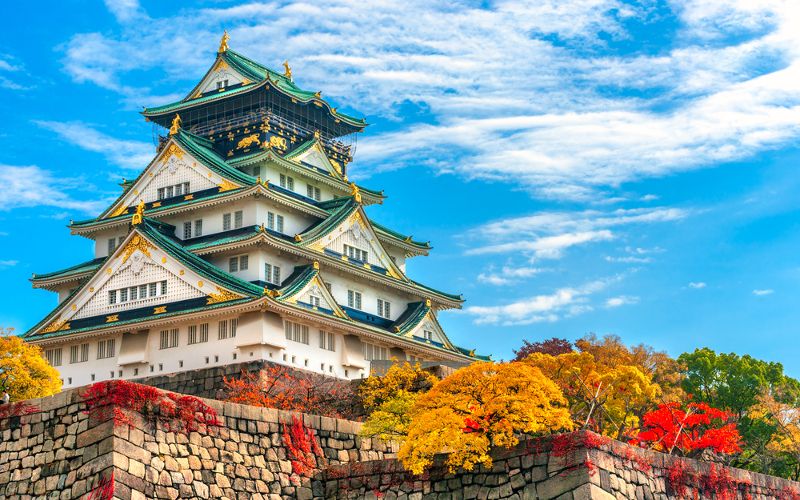 Learn Osaka-ben
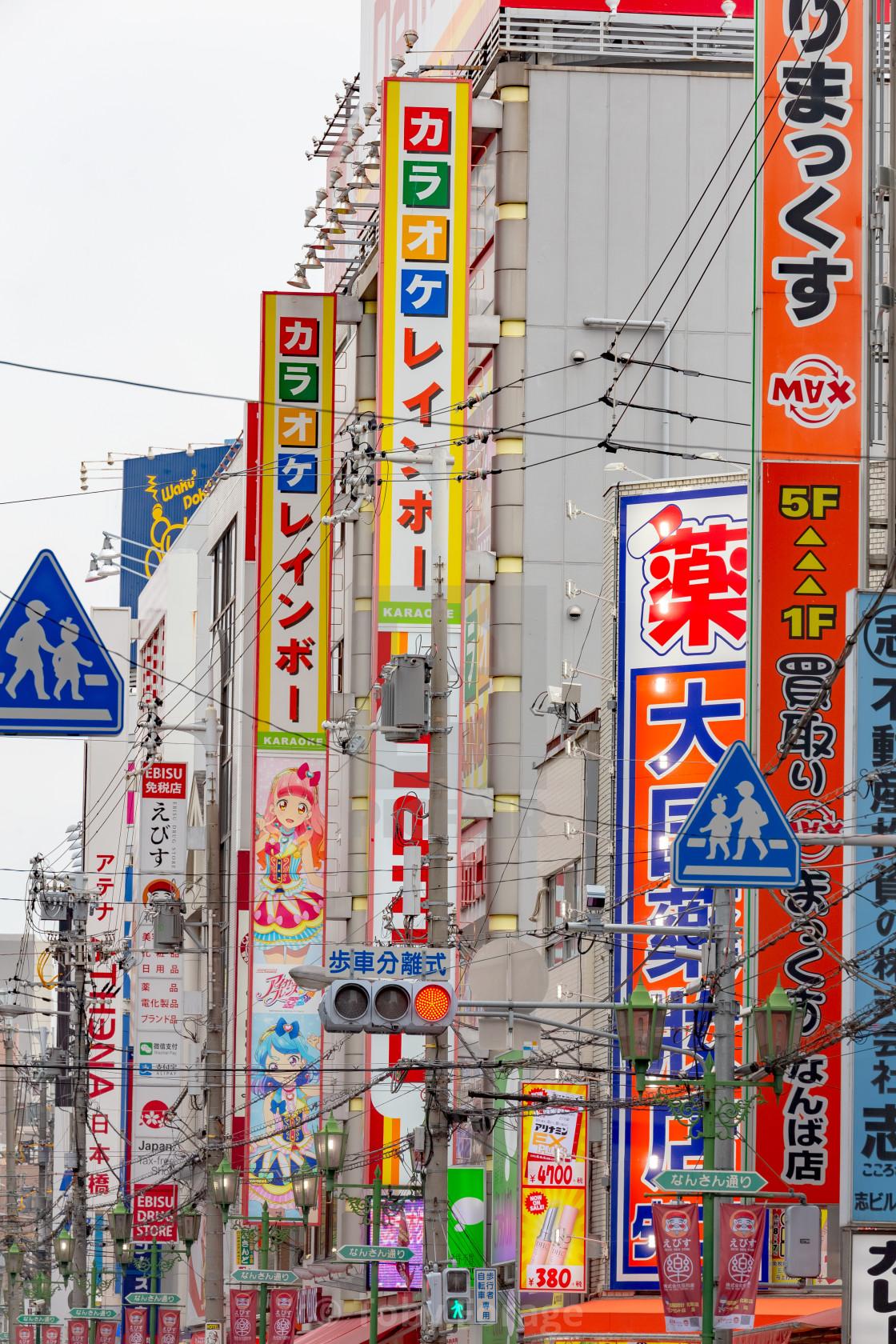 Ookini
Pronounced “ooh - kini”
Means “thank you”
Also used like “please” in sentences.
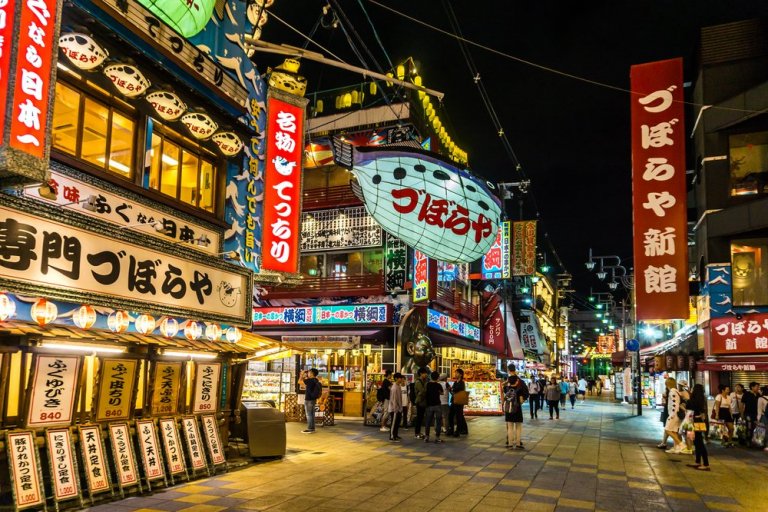 [Speaker Notes: Raise your hand if you ride a bus. 
This bus looks different, doesn’t it?]
Famous place: Osaka Castle
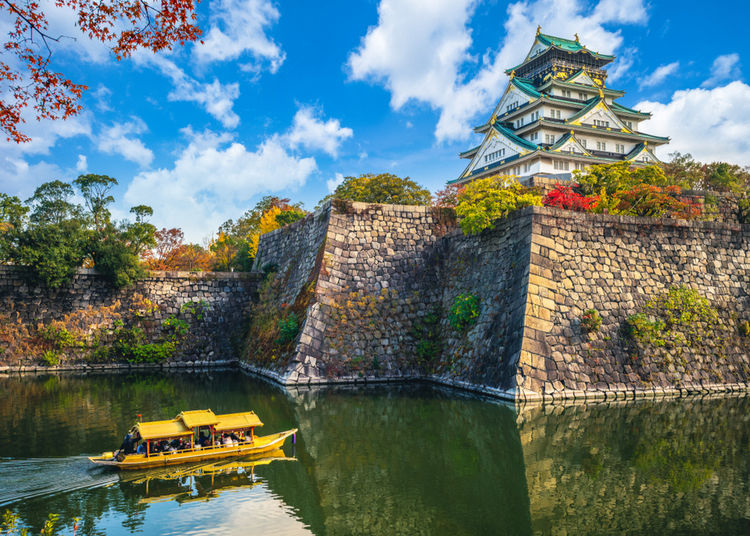 Built in 1583
Castle has 2 moats
Moat - deep, wide water ditch surrounding a castle.
Castle was destroyed and rebuilt twice
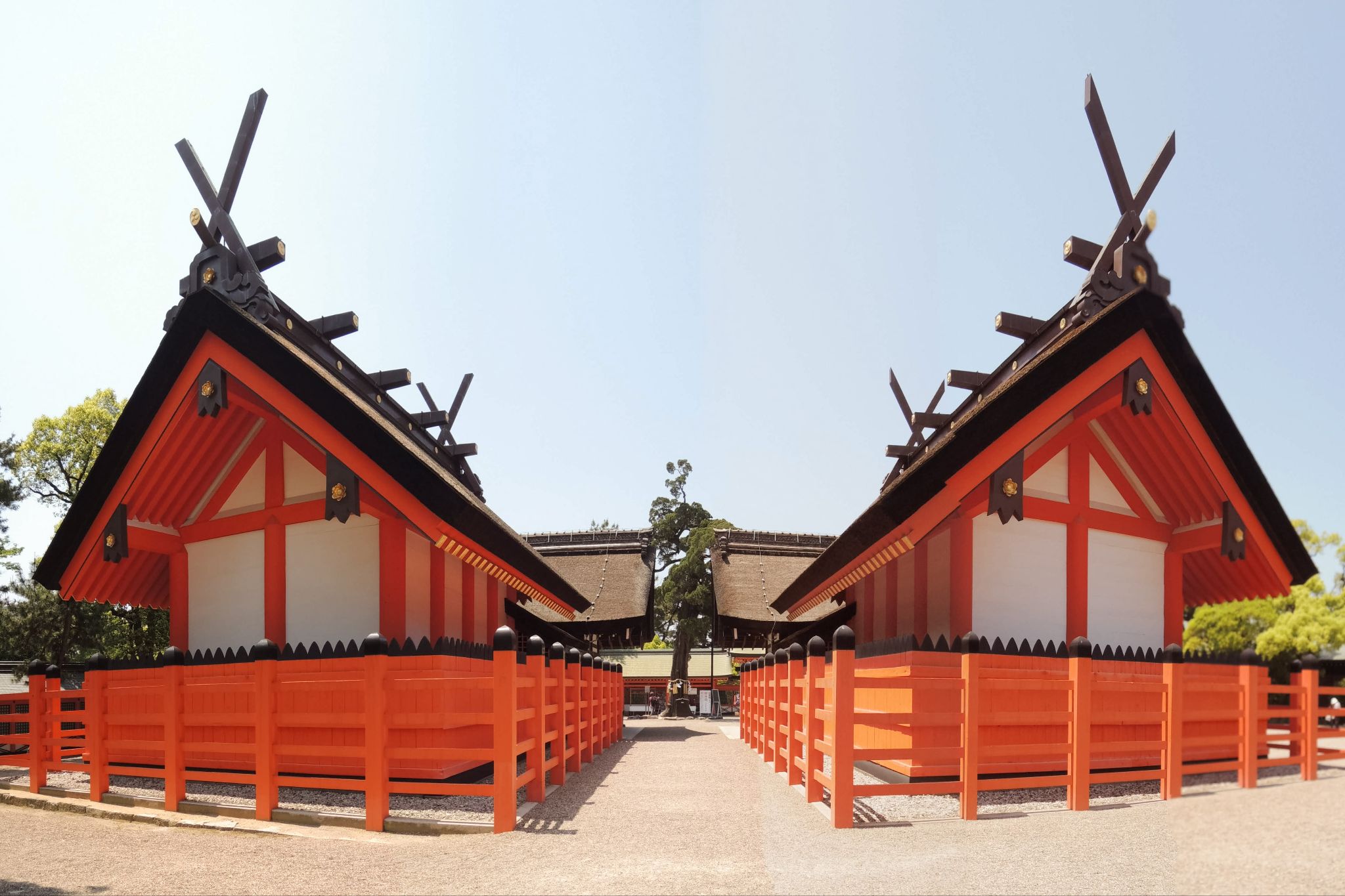 Famous place:
Sumiyoshi-taisha
Shinto shrine
Shinto - religion that originated in Japan.
One of Japan’s oldest shrines
During the Japanese New Year, over 2 million people visit this shrine.
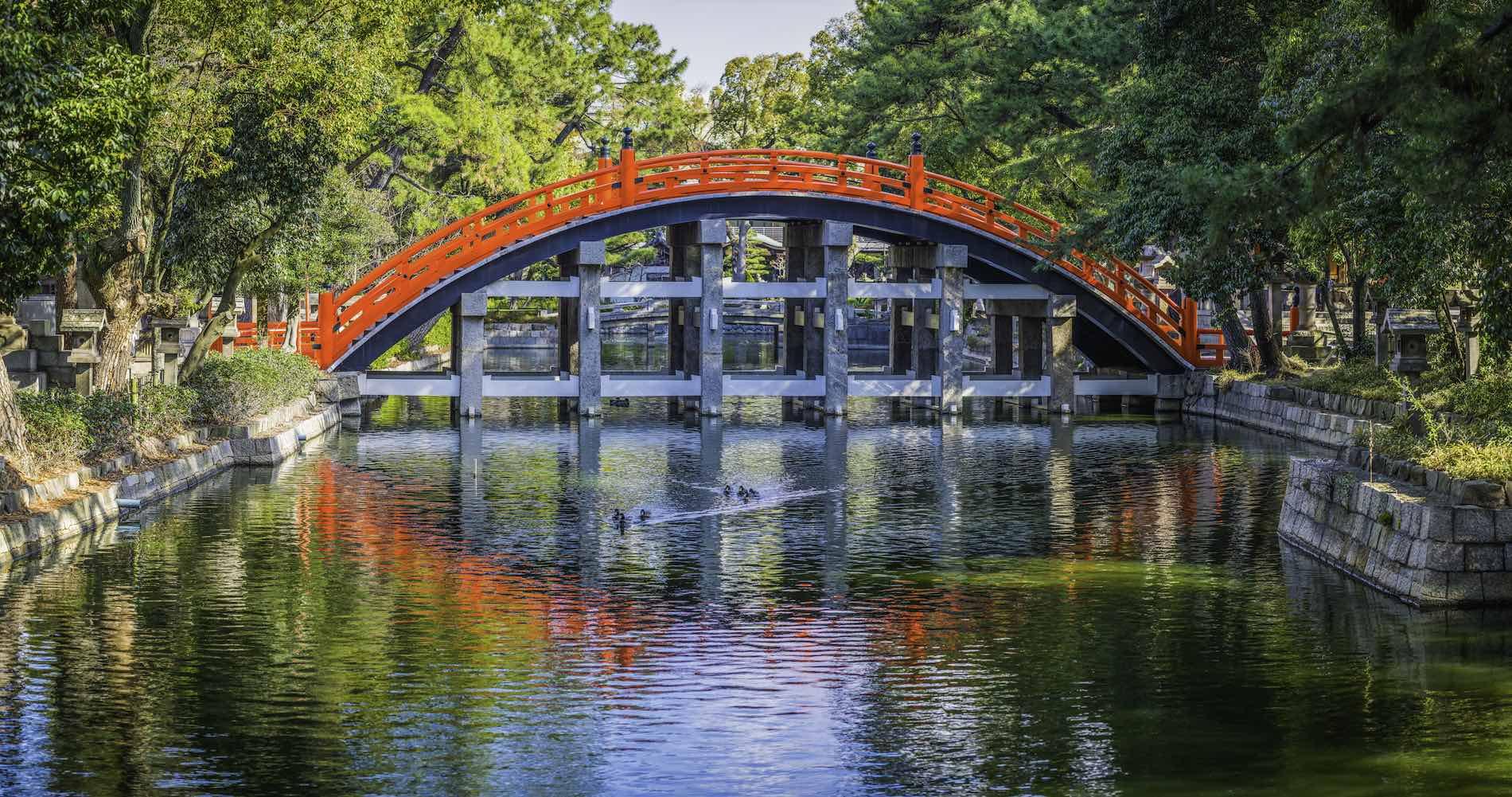 [Speaker Notes: Raise your hand if you have ever been on a ferris wheel?
Raise your hand if you have seen a ferris wheel? Have you ever seen one this big?]
Japanese New Year
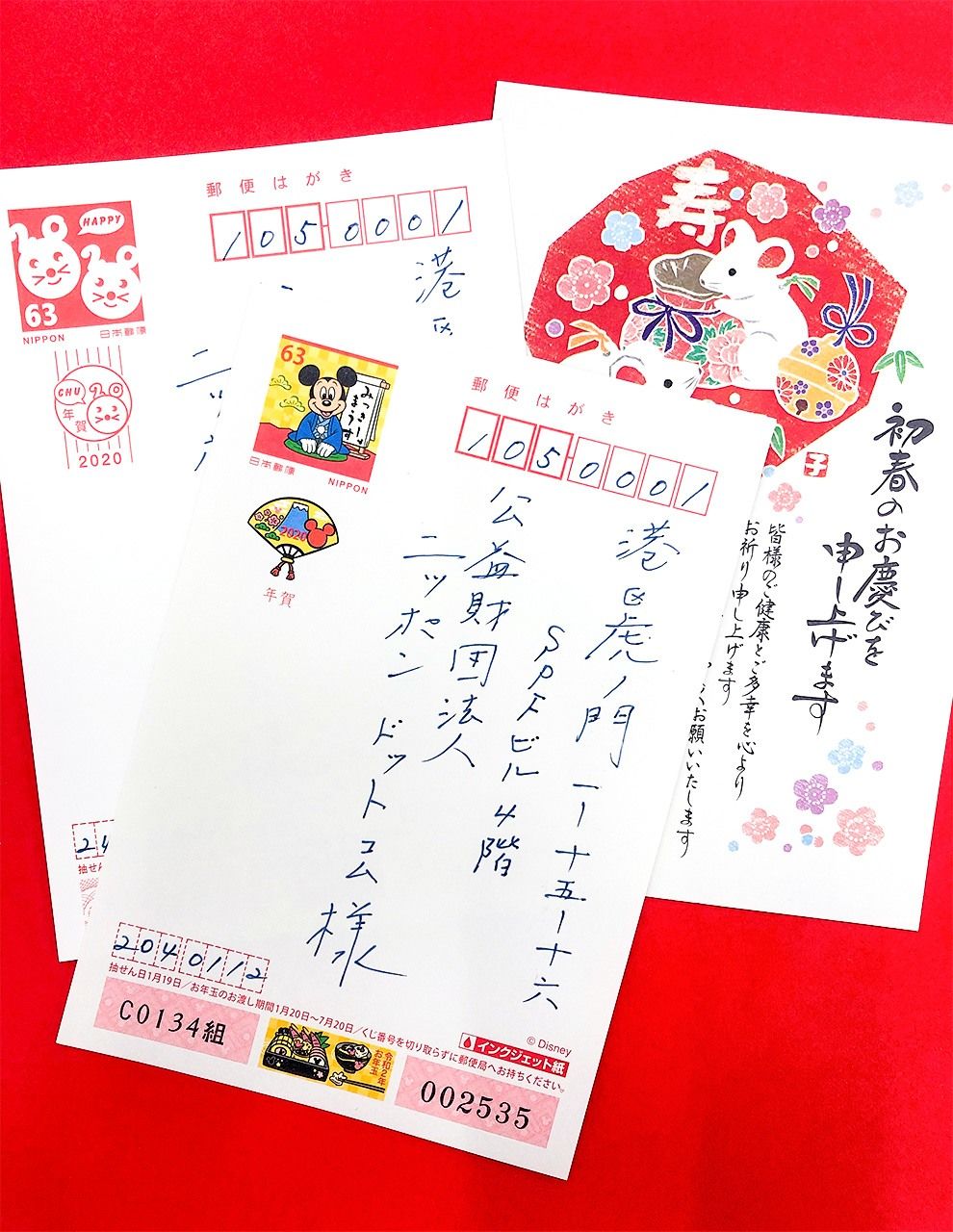 New Years is the most important holiday in Japan.
At midnight on December 31, Buddhist temples all over Japan ring their bells 108 times.
Japanese people send New Years postcards (similar to Christmas card traditions in the United States).
About Tokyo
Capital of Japan
Largest city in the world (over 37 million people)
6,902 miles from North Carolina
To get to Tokyo, you would have to take a flight over 16 hours long!
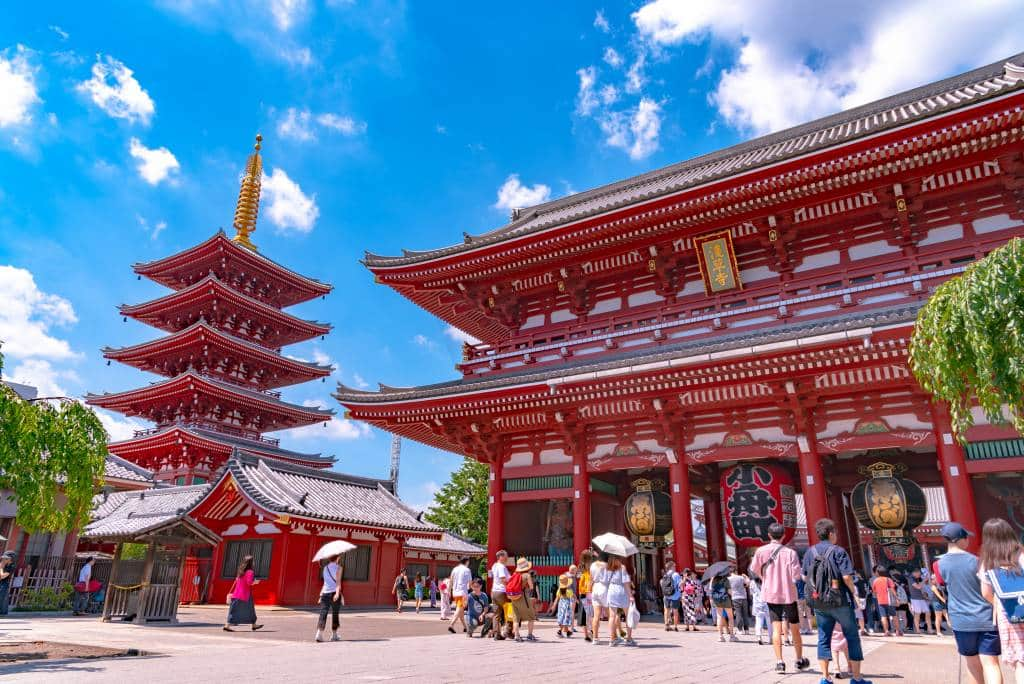 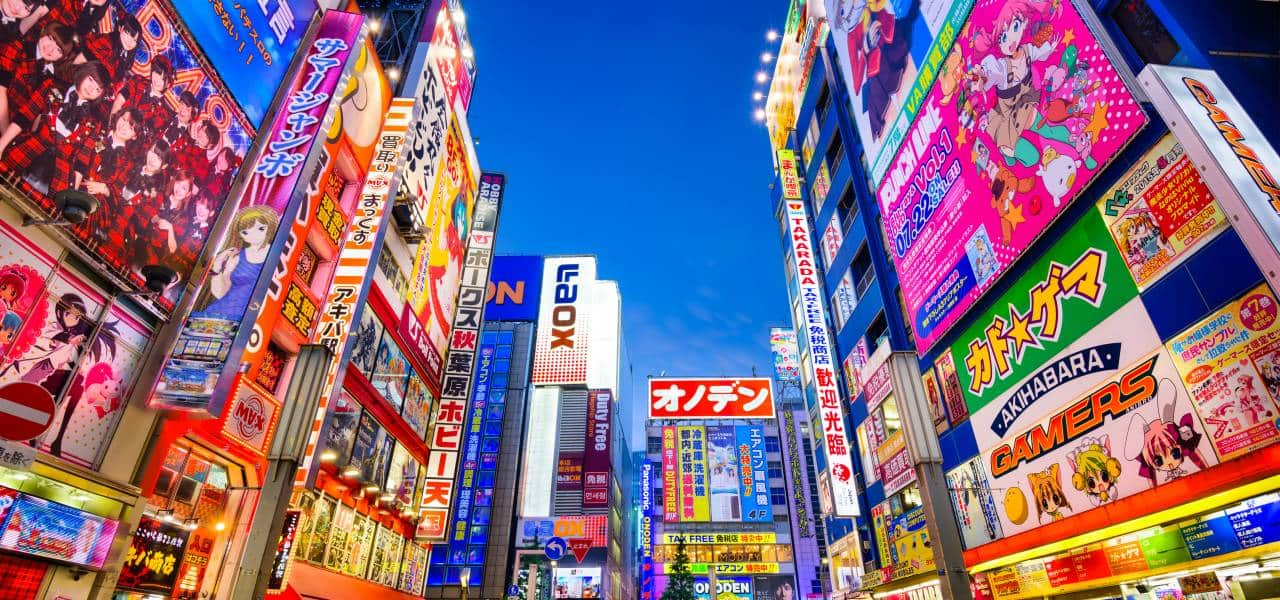 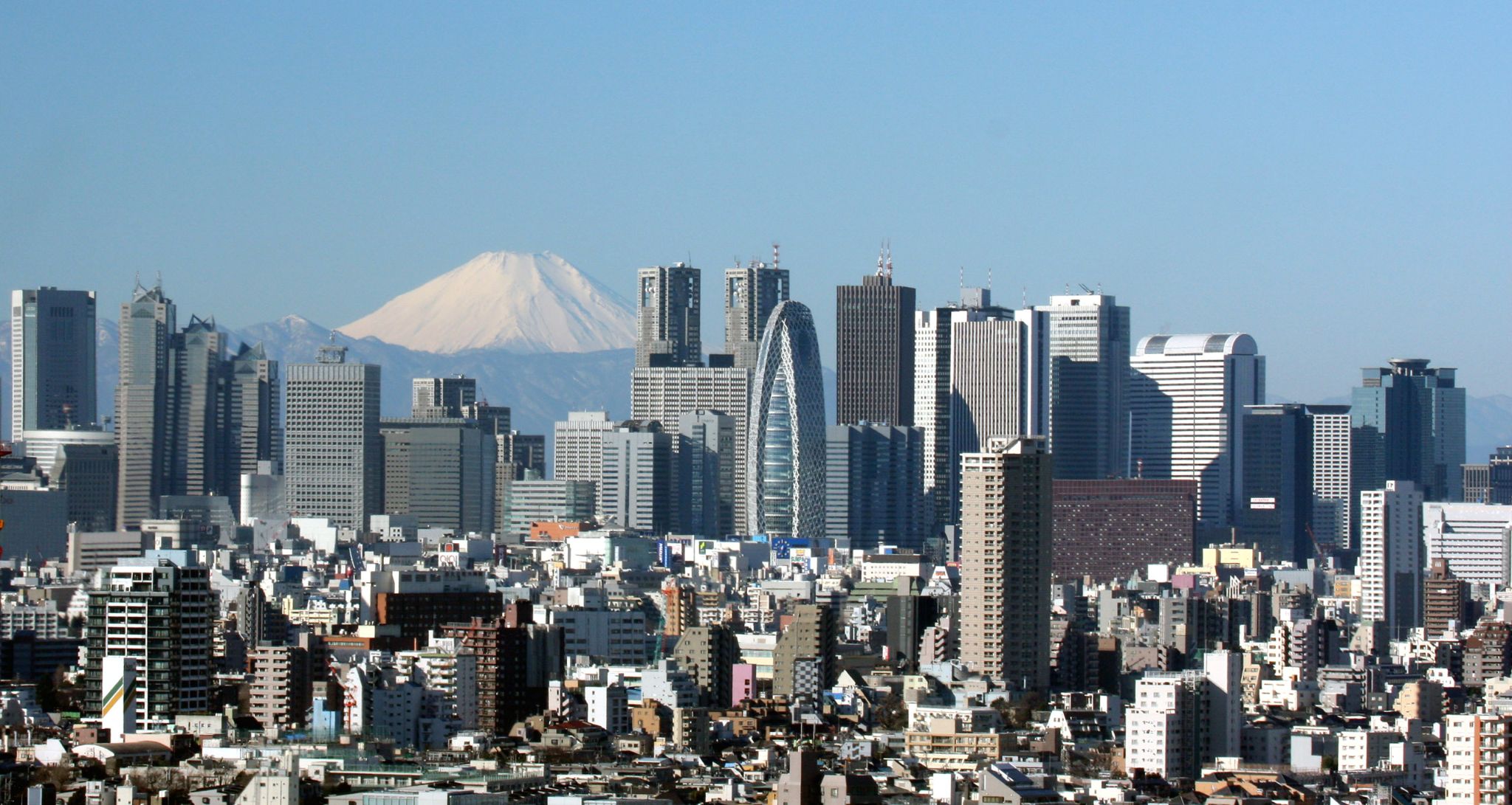 Famous Place: Tokyo Skytree
World’s tallest tower - 2,080 ft
Broadcasts television and radio
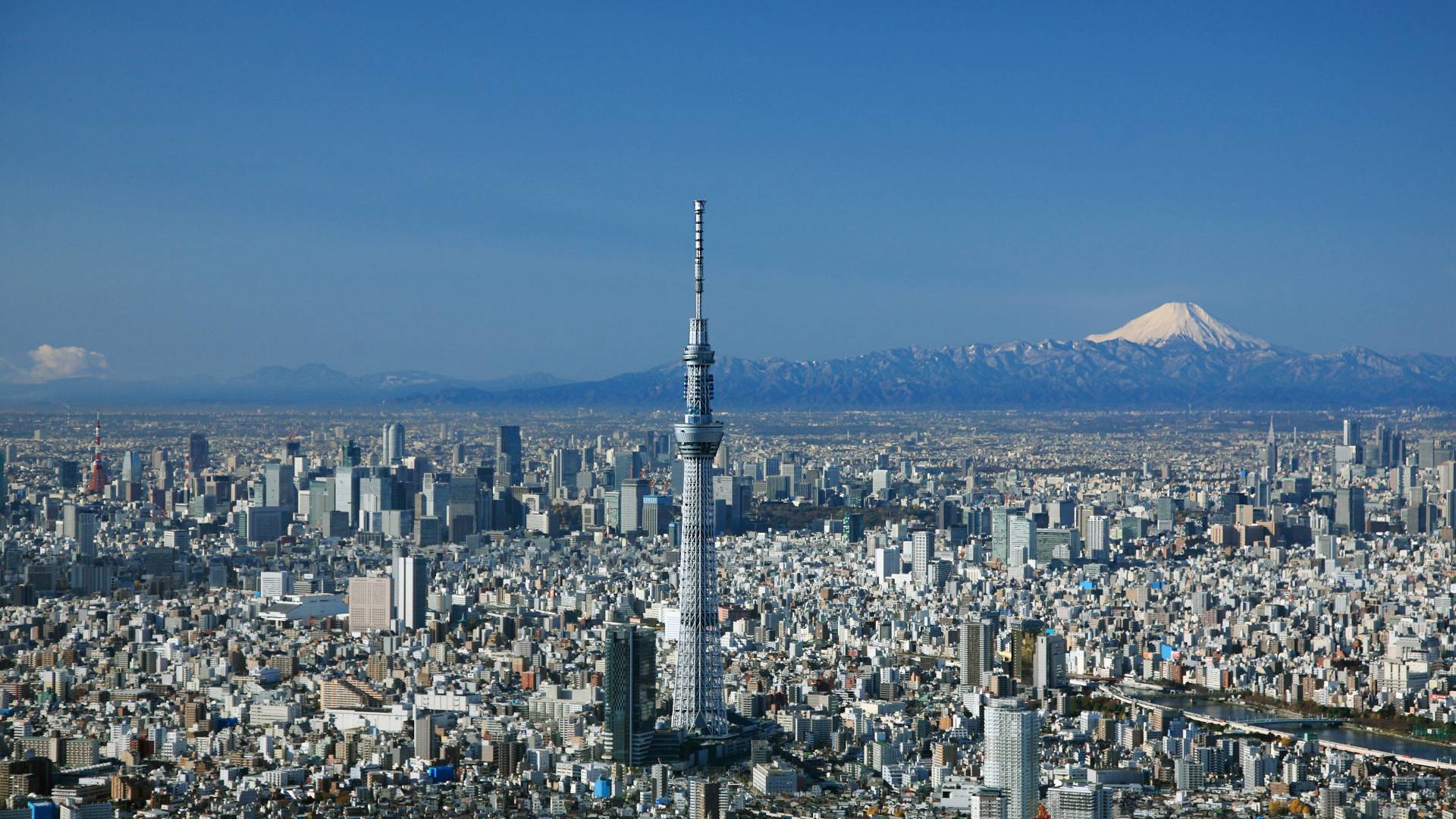 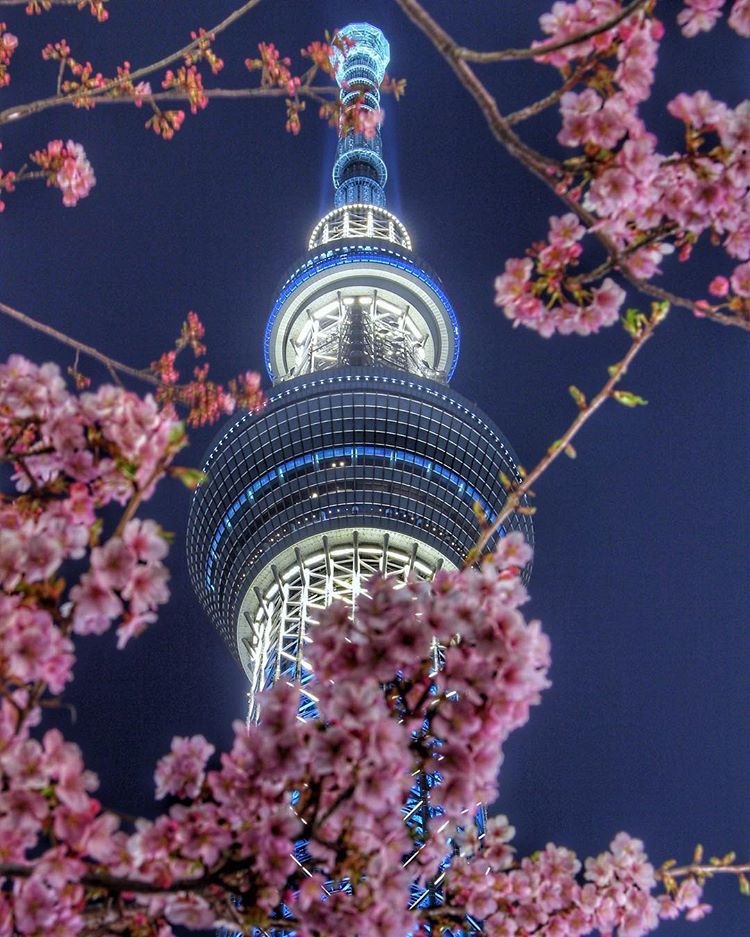 Famous place: Harajuku
District in Tokyo known for its youth culture and fashion
Epicenter of Japanese anime and ‘kawaii’ culture (culture of cuteness)
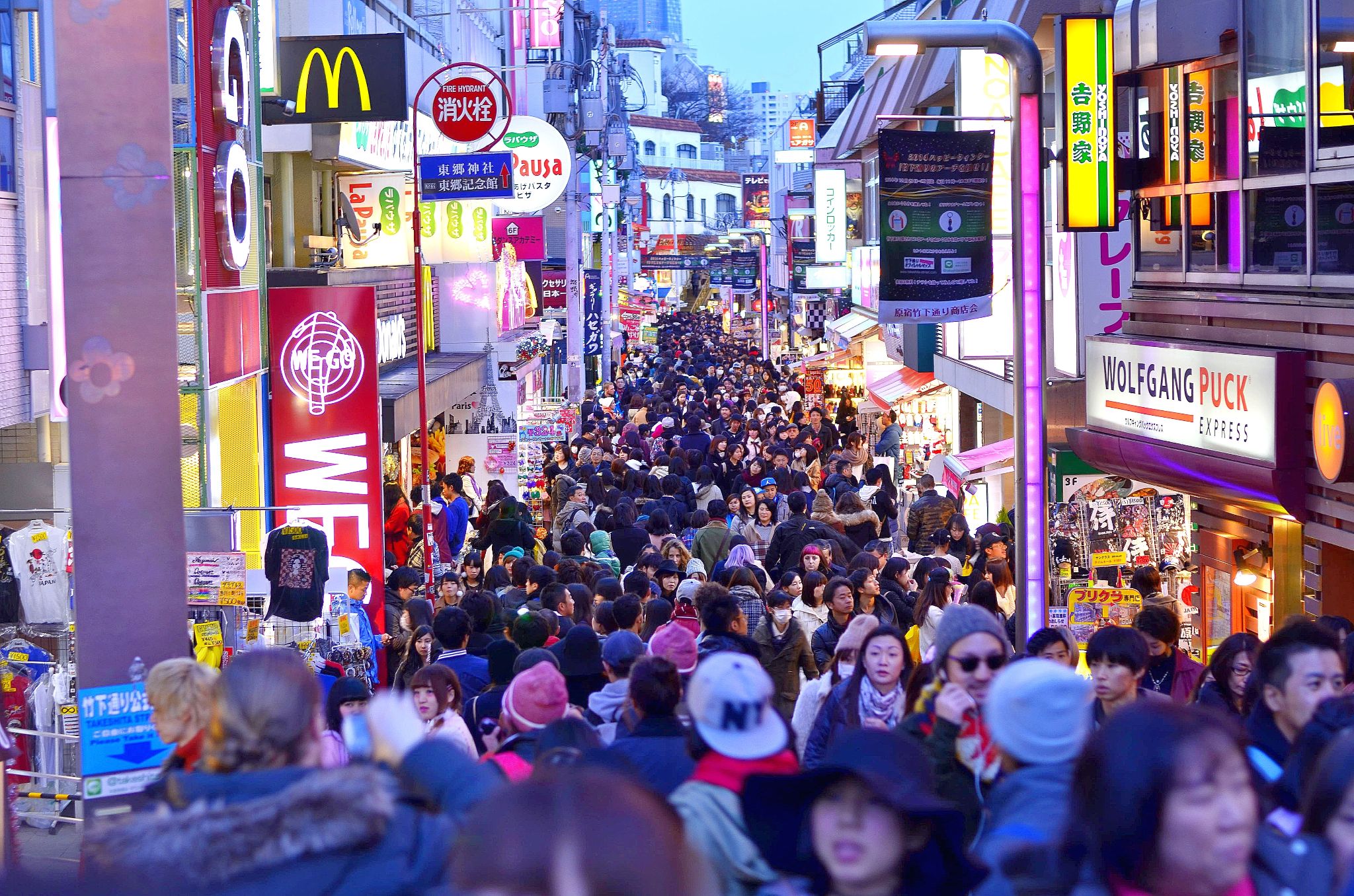 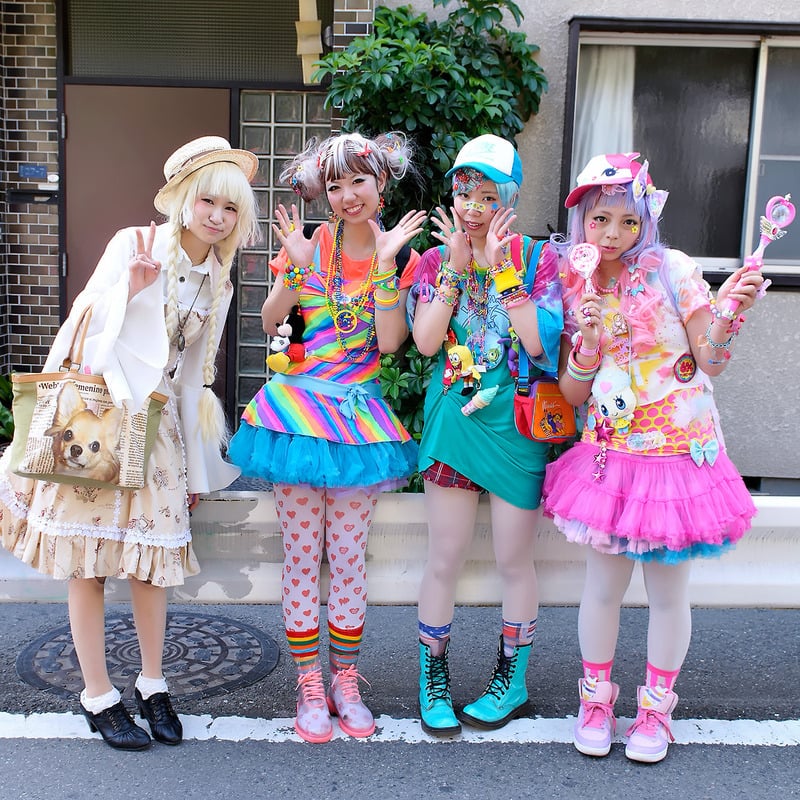 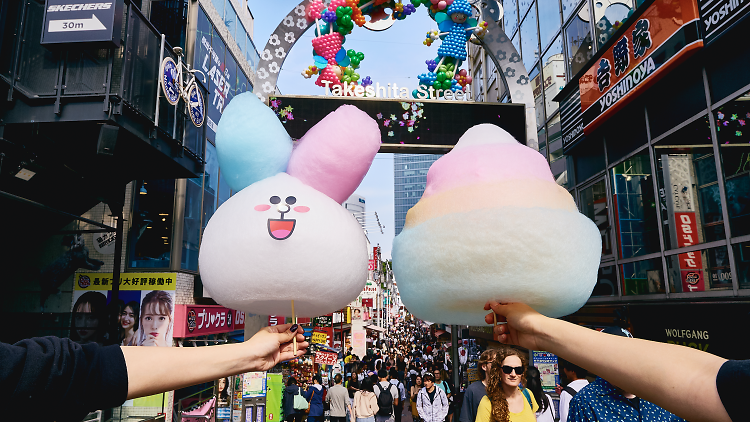 Capsule Hotels
Hotel rooms are the size of a large refrigerator and have televisions, wifi, and an electric console.
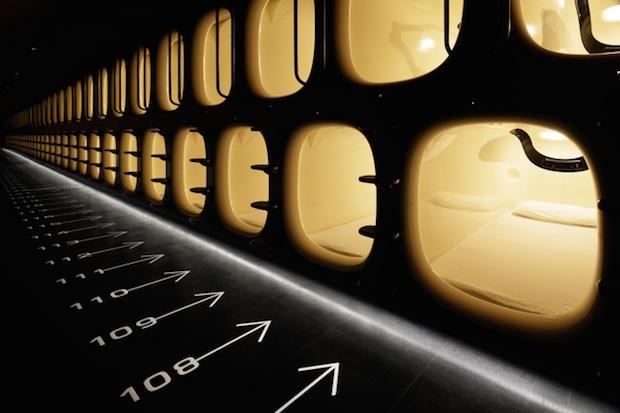 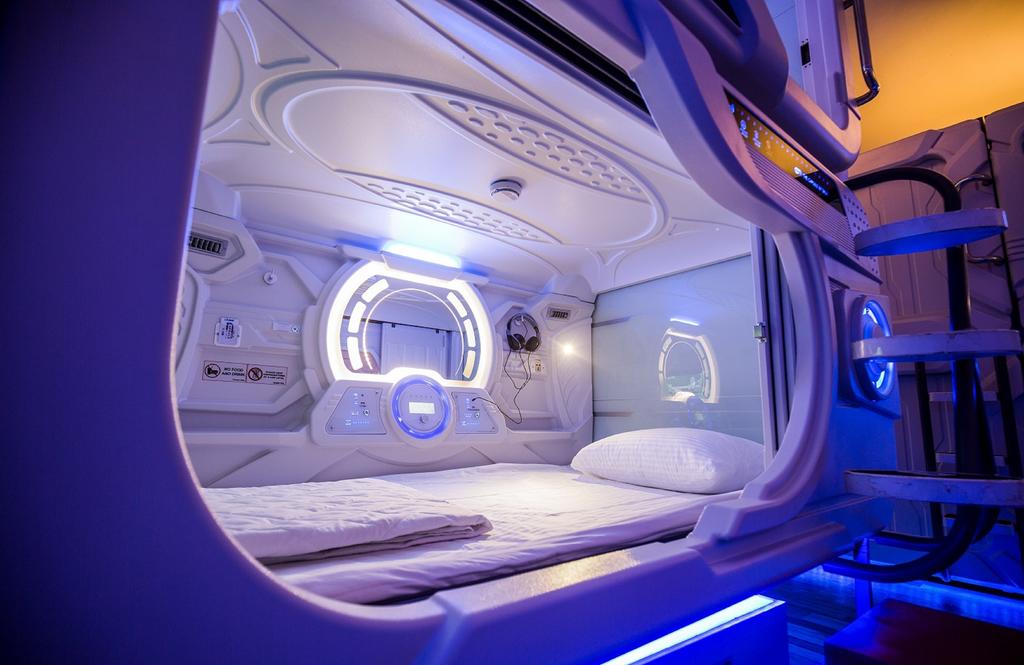 Japanese Poems: Haiku
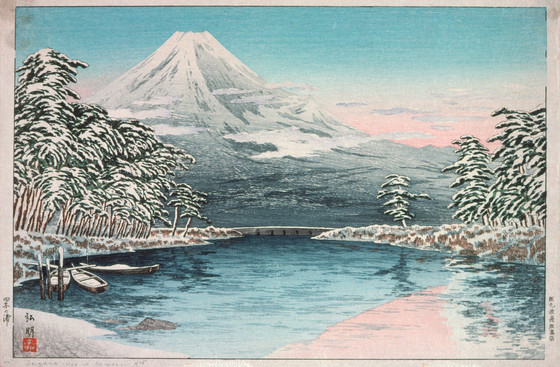 Poems with three lines
5 syllables
7 syllables
5 syllables
Clap through this Haiku:
Walking at my school
Makes me feel happy, focused
I love the outdoors
Write your own Haiku
Let’s Go!
Let’s begin our Walk around the World!
Image References
Slide 2
Stock Images Provided by ITRE
Slide 5
Osaka Skyline: http://thekanjozoku.com/about/osaka-skyline-by-night-21080p
Osaka Castle: https://www.jrailpass.com/blog/osaka-castle
Dotonbori One: https://en.japantravel.com/places/osaka/dotonbori/93
Slide 6
Dotonbori Two: https://en.japantravel.com/places/osaka/dotonbori/93
Nipponbashi (Electric Town): https://res.cloudinary.com/fleetnation/image/private/c_fit,w_1120/g_south,l_text:style_gothic2:%C2%A9%20Toby%20Forage,o_20,y_10/g_center,l_watermark4,o_25,y_50/v1560738653/ngkjwgiarnmqssdxo8ko.jpg
Slide 7
Osaka Castle: https://rimage.gnst.jp/livejapan.com/public/article/detail/a/20/00/a2000008/img/en/a2000008_main.jpg?20200911191757&q=80&rw=750&rh=536
Slide 8
Sumiyoshi-taisha: https://jw-webmagazine.com/sumiyoshi-taisha/
Sumiyoshi-taisha bridge: https://travel.gaijinpot.com/sumiyoshi-taisha-shrine/
Slide 9
New Years Postcards: https://www.nippon.com/en/features/jg00047/
Side 10
Tokyo Skyline: https://en.wikipedia.org/wiki/Tokyo#/media/File:Skyscrapers_of_Shinjuku_2009_January.jpg
Akihabara: https://tokyocheapo.com/locations/central-tokyo/akihabara-central-tokyo/
Asakusa: https://tokyocheapo.com/entertainment/sightseeing/sensoji-temple-guide/
Slide 11
Skytree (Cherry Blossoms): https://i.pinimg.com/originals/ee/a8/e2/eea8e285fea49d2d03b0264ea6029688.jpg
Skytree (Mt. Fuji Background): https://www.gotokyo.org/en/destinations/eastern-tokyo/skytree-and-around/images/6_0099_17.jpg
Slide 12
Takeshita Street: https://jw-webmagazine.com/things-to-do-in-harajuku/
Harajuku Style: https://www.rebelsmarket.com/blog/posts/harajuku-style-what-is-it-all-about
Harajuku Cotton Candy: https://media.timeout.com/images/105464816/750/422/image.jpg
Slide 13
Capsule (Modern): https://www.japantrends.com/9-nine-hours-opens-new-designer-capsule-hotel-north-shinjuku/
Capsule (Spaceship): https://www.reddit.com/r/mildlyinteresting/comments/bz67v0/the_capsule_hotel/
Slide 14
Mt. Fiji (Snow): https://collections.lacma.org/node/190503